GC H SQA 2016 Sectioning Question
Graphic Communication Higher Grade
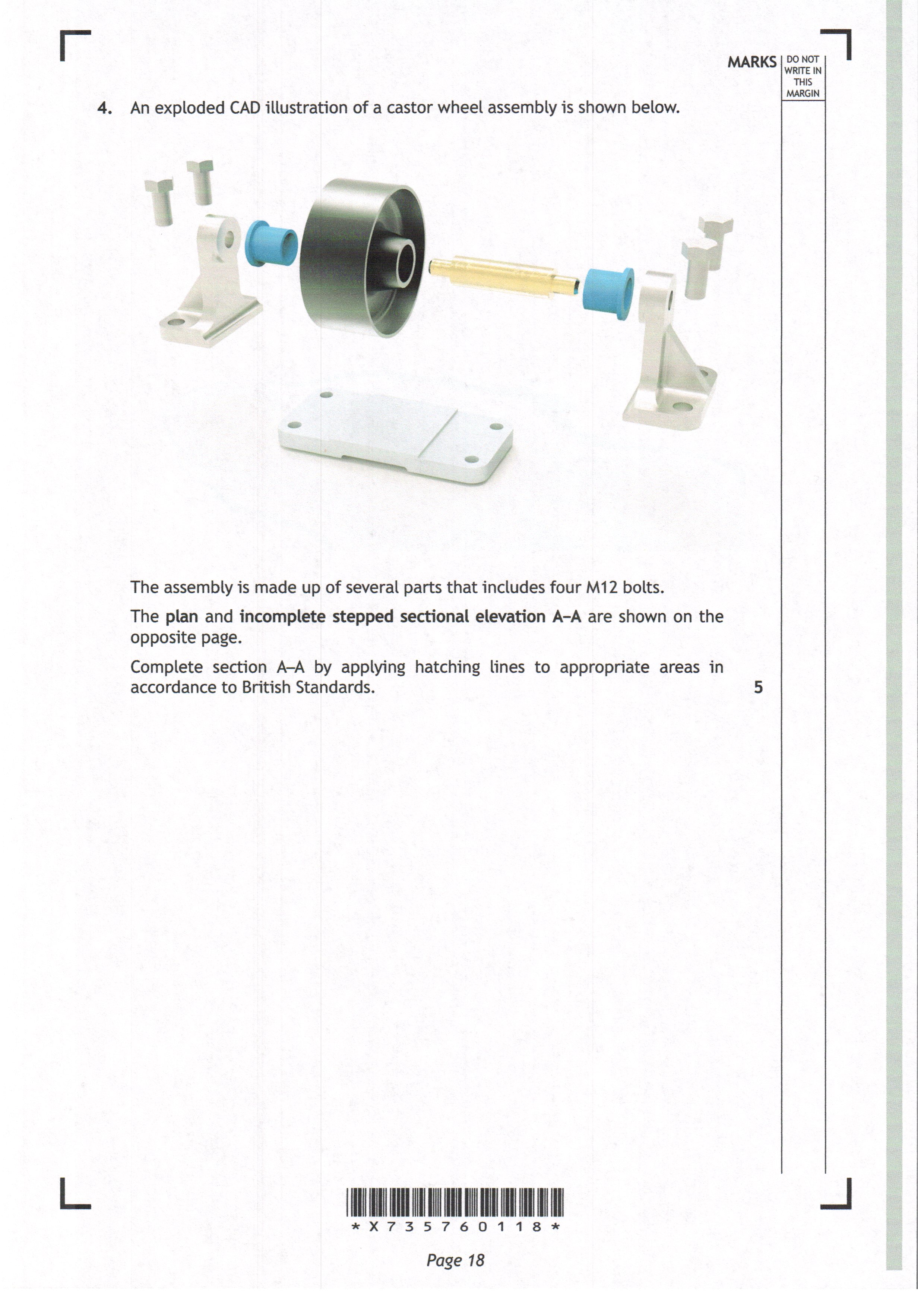 An Exploded CAD illustration of a castor when assembly is shown above.
The assembly is made up of several parts that includes four M12 bolts.
The PLAN and incomplete Stepped Sectional Elevation on A-A is given.
Complete the section by hatching the appropriate areas in accordance with British Standards.
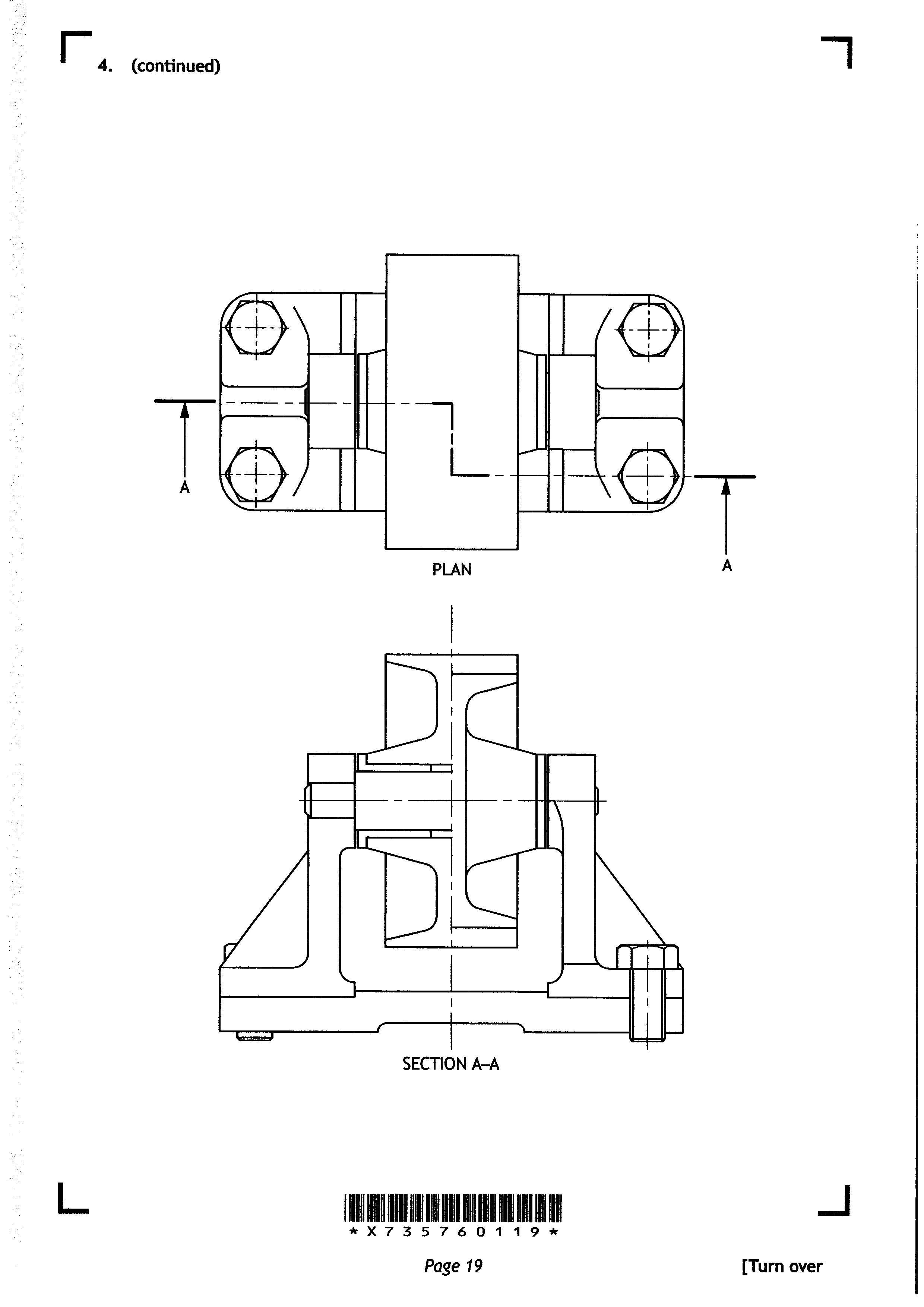 Click here for answer
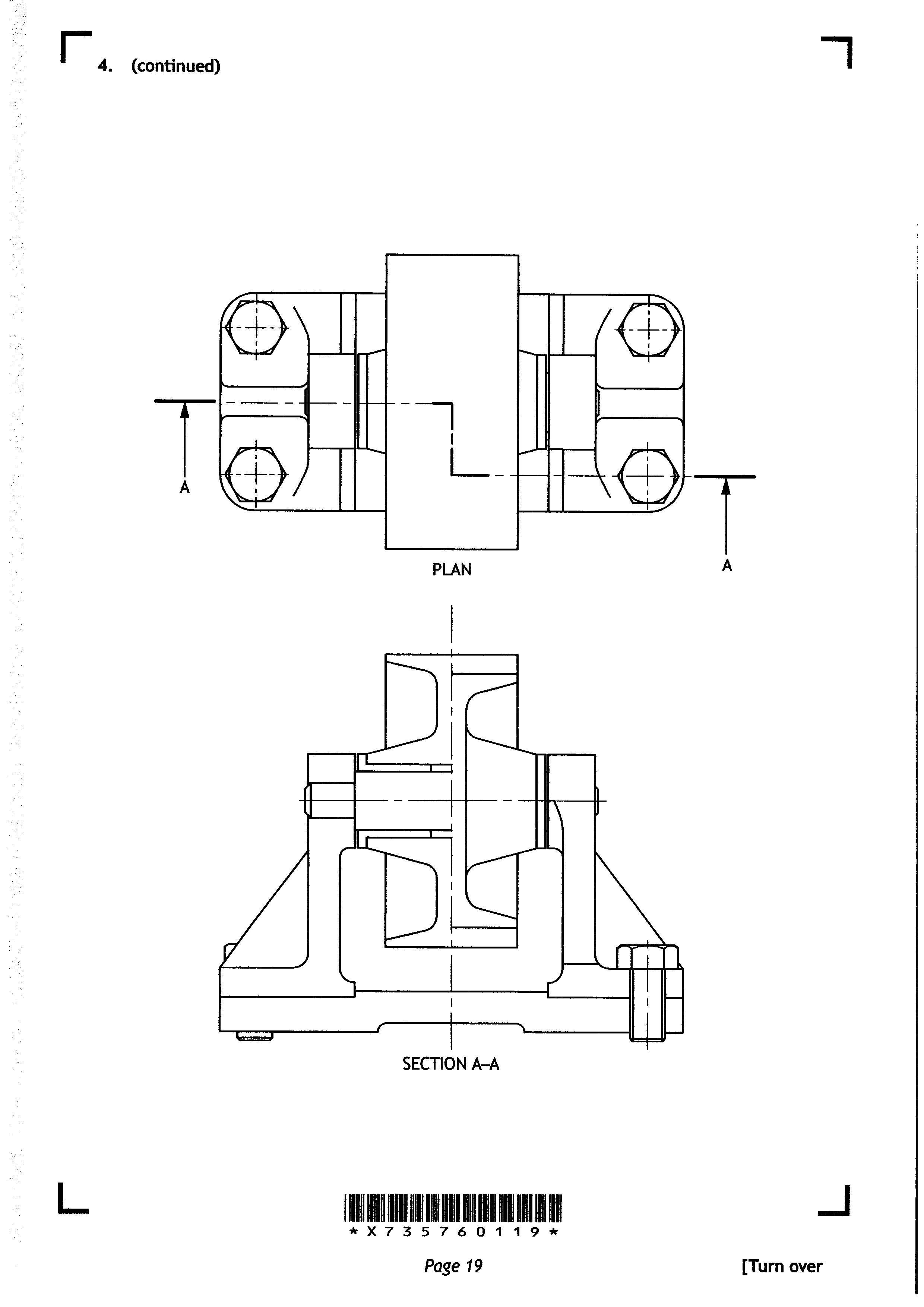 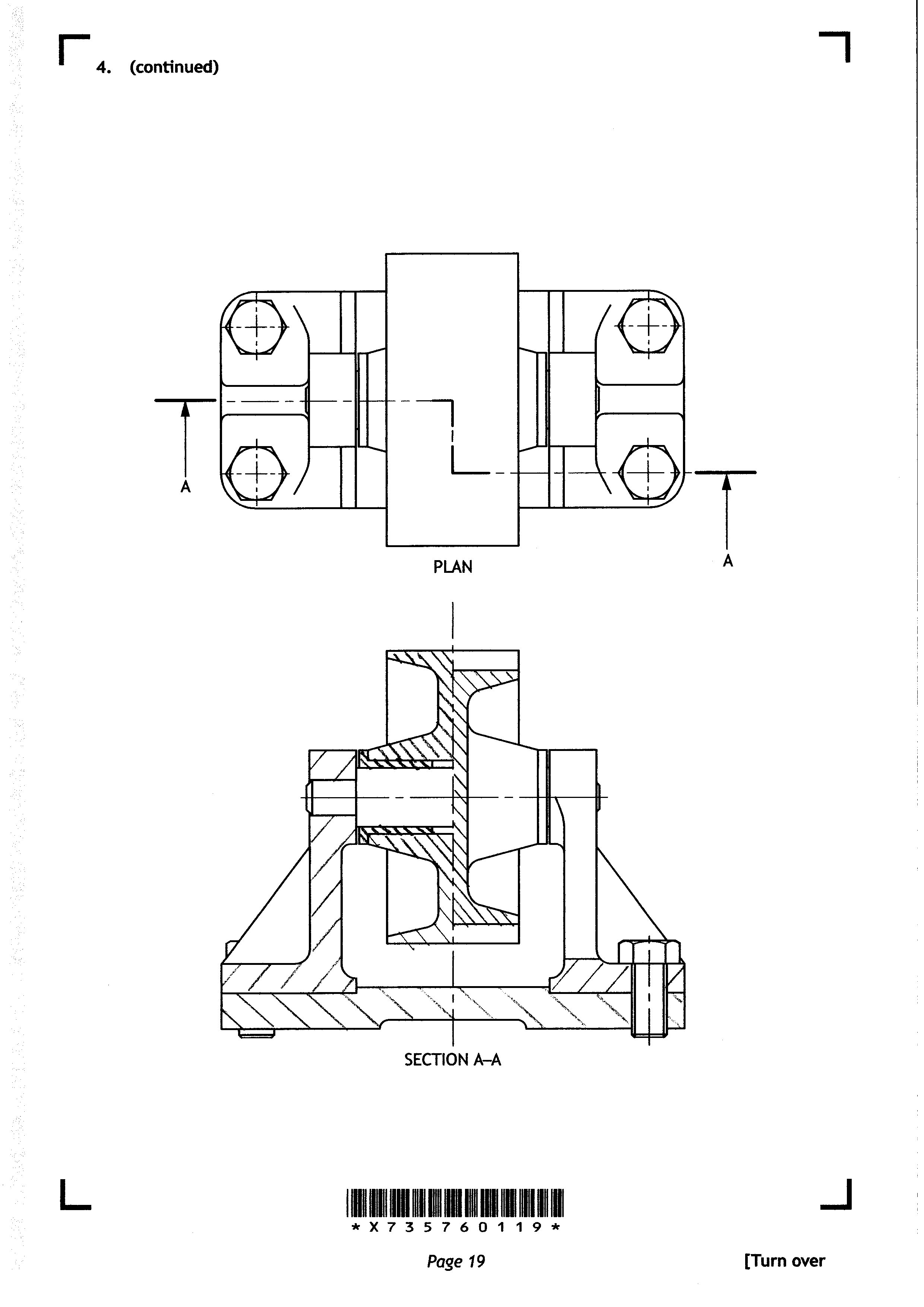 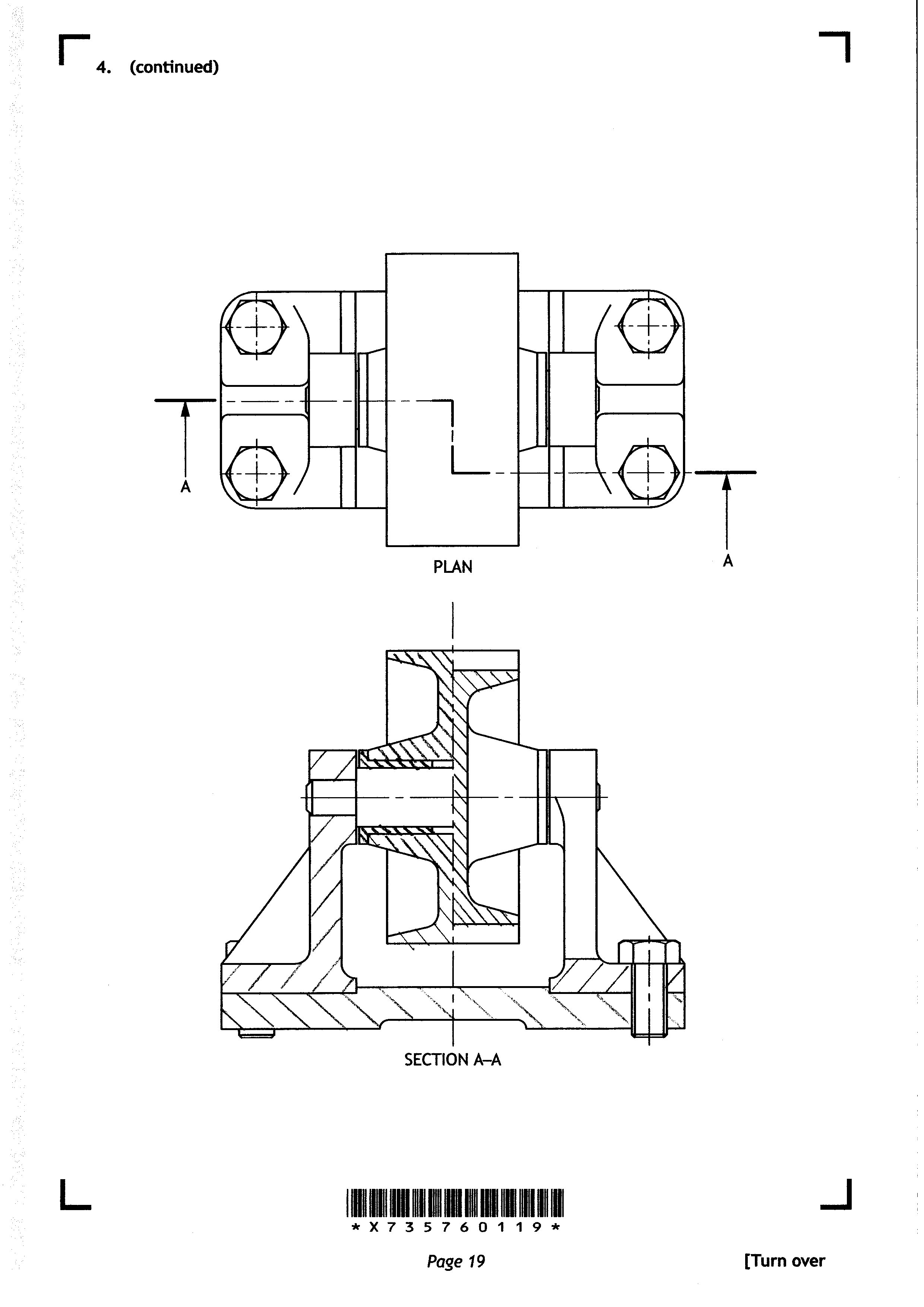 This is a Stepped Section
This is called a BUSH
Bolts, shafts, spindles, etc. are NOT hatched
Webs are NOT hatched
Male items take precedence in a section